Human Capital Development Forum in ICT 24th- 26th February 2014 crossroads hotel Lilongwe, Malawi
1
Taking Your Business to the Next Level with Social MediaPresenter:Jonathan P. Mwakijele, BSc, MCM, MScHead of Training, Consultancy and Research UnitAfrican Advanced Level Telecommunications Institute (AFRALTI)Nairobi, Kenyae-mail address: jmwakijele@afralti.org
2
Taking Your Business to the Next Level with Social MediaAn in-depth overview of the steps to take in order to start using social media strategically and effectively for business purposes.
3
ContentPART ISocial Media Marketing Tips That Take Your Business To The Next LevelPART IISocial Media Strategy in 8 Steps PART III 7 Tips for Creating a Social Media Plan for Your Business
4
IntroductionThe presentation will take you beyond the basic tools and techniques used in social media and provide insight into the future of social media trends. The presentation will look at ways you can take your current strategy to the next level to increase awareness of your brand, drive sales and web traffic and engage with your customers in a more sophisticated way.
5
AudienceHeads of marketing, marketing managers, social media specialists, digital marketing specialists and strategic leaders in organizations.
6
PART ISocial Media Marketing Tips That Take Your Business To The Next Level
7
Social Media Marketing Tips That Take Your Business To The Next LevelSocial media offers tangible benefits to everybody; no business can afford to ignore it. Many sites have millions of users.The following slides will give you more advice on how to use social media marketing to your advantage.
8
Tweet a variety of material when you’re generating Twitter tweets for any of your plans involved with media marketing. You can give tweets ranging from business related to even just acknowledging your fans. If you use both kinds of tweets rather than only promoting your business, you attract attention and interest from your followers.
9
Frequently update your social networking site. Staying updated will keep your content fresh, so people think that they are reading something new and exciting. Update your sites several times a week to improve the quality of your content.
10
When people comment on your site or ask questions, make sure you respond promptly and professionally. It’s easy to just skim over some kind of message or comment, so seek out these comments every time you log in.
11
Gaining a large followers on social networks necessitates more than just pushing your products. Instead, provide valuable content articles or links to other high-quality sites that provide useful information for your product area. Engage your followers. Instead of focusing on product placement, encourage people to discuss your products. People should be able to identify with your brand and consider it as a part of their daily lives.
12
Ask for help while running your social media campaign. Social media sites represent an enormous opportunity for any business, which makes it even more important to use them correctly. If you are not sure where to begin, do not hesitate to use the services of an experienced social media consultant. You should know that this option is expensive, so you need to be prepared.
13
Facebook enables your readers to easily share your content with others. Facebook will share the comment of someone else on another friends page. Let your readers know that you’d like them to engage in communications, so that you get more exposure.
14
Social media marketing can benefit anybody. It doesn’t matter if you are a business owner or affiliate marketer. Social media is a very powerful weapon that you should be using. We have seen a number of organizations and individuals use social media to market or engage followers.  Such as:  Schools, Universities,  Regulators,  Business entities,  Faith organizations, Politicians,  Professionals,  Government Ministries,  clubs, etc
15
PART IISocial Media Strategy in 8 Steps
16
Social Media Strategy in 8 Steps
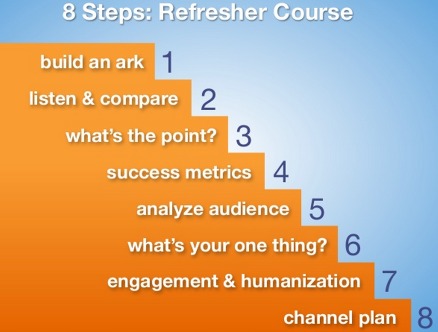 Source: http://www.convinceandconvert.com/social-media-strategy/social-media-strategy-in-8-steps/
17
Step 1: Build an ArkNobody should “own” social media strategy in your organization. Social impacts all corners of the company, and should be more like air (everywhere) than like water (you have to go get it). Thus, the first step in the process is to create a cross-functional team to help conceive and operate the rest of the strategy.
18
Step 2: Listen and CompareThe reality is that your customers (and competitors) will give you a good guide to where and how you should be active in social media, if you broaden your social listening beyond your brand name.
19
Step 3: What’s the Point?Yes, you can use social media to help accomplish several business objectives. But the best social media strategies are those that focus (at least initially) on a more narrow rationale for social. What do you primarily want to use social for? Awareness? Sales? Loyalty and retention? Pick one.
20
Step 4: Select Success MetricsHow are you going to determine whether this is actually making a difference in your business? What key measures will you use to evaluate social media strategy effectiveness? How will you transcend (hopefully) likes and engagement? Will you measure ROI?
21
Step 5: Analyze Your AudiencesWith whom will you be interacting in social media? What are the demographic and psychographic characteristics of your current or prospective customers? How does that impact what you can and should attempt in social media?
22
Step 6: What’s Your One Thing?Passion is the fuel of social media. It doesn’t matter who you are, or what you sell, your product features and benefits aren’t enough to create a passion-worthy stir. How will your organization appeal to the heart of your audience, rather than the head? Disney isn’t about movies, it’s about magic. Apple isn’t about technology, it’s about innovation. What are you about?
23
Step 7: How Will You Be Human?Social media is about people, not logos.The mechanics of social force companies to compete for attention versus your customers’ friends and family members. Thus, your company has to (at least to some degree) act like a person, not an entity. How will you do that?
24
Step 8: Create a Channel PlanOnly after you know why you’re active in social at all, and how you’ll measure social media strategy success should you turn your attention to the “how” of Facebook, Twitter, Tumblr and the rest. This channel plan should be distinct, in that you have a specific, defensible reason for participating in each.
25
PART III 7 Tips for Creating a Social Media Plan for Your Business
26
7 Tips for Creating a Social Media Plan for Your BusinessWhy Businesses Fail With Social MediaBusinesses often fail in their social media efforts for the same reason New Year’s resolutions fail: It’s a good idea, but there’s no structure or commitment.These seven tips will help you design a social media plan that will keep you on track, active and moving forward.
27
#1: Make a CommitmentBefore you even start creating your plan, you have to make a promise. Establishing a healthy social media presence can be a very slow process. You can’t expect your list of fans, followers or subscribers to grow overnight.
28
No matter how silly an exercise it may seem, acknowledging and agreeing with yourself that building this presence could take upwards of a year (and then some), and then promising to invest time, energy and resources into it no matter what, will keep you committed and prepare you to be active and engaged even when you feel like your presence is stagnating.
29
#2: Find Your Best FitIf you’re just getting your business’s social media efforts up and running, part of creating your plan revolves around seeing if you already have a fanbase out there.So do some searching. Are there lots of people posting videos to YouTube of themselves using your product? Does your company have a bunch of mentions on Twitter? Do you have reviews on  Yelp?
30
Although it’s important to establish a presence on a giant like Facebook, make sure you also set up shop where you’re already visible.
31
#3: Schedule EngagementNow that you’ve identified the social media platforms you’re going to focus on, it’s time to turn your attention to the ways and frequency with which you’ll engage with your users. Infrequent interaction is one of the main reasons businesses experience social media failure.Those who are most successful in social media know that you have to engage steadily.
32
#4: Create Expert ContentYour fans and followers don’t want commercials, they want conversation. They don’t want to hear how great your company is, they already like or follow you. They don’t want sales numbers, they want industry news and thought leadership.A good rule of thumb is to talk about your customers and your industry 80% to 90% of the time, and then discuss your own business. That means you need to start a blog, write papers white papers, explore trends, release case studies and create infographics.
33
Post frequently and do it consistently. Your ideal goal should be some kind of content every couple of days or so. Avoid going longer than a week without posting.Thorough, in-depth articles and papers will position your business as an industry expert and thought leader, and keep your fans and followers (and even competitors) looking to you.
34
#5: Run Contests and PromotionsContests and promotions keep fans and followers excited, interested and coming back. Most importantly, they’re a covert way to get your business or brand in front of more people.If you’ve always got some kind of giveaway going, they’ll soon become more social background noise. This is especially true if you’re giving away not-so-great prizes.Run a contest or promotion every couple of months, and make sure the prize is something to get excited about.
35
#6: Broaden Your HorizonsEvery social media plan needs to start out the same way, with a commitment to the long haul and a focus on the basics like interaction and content. But once your presence is established and your users are engaged, you’re free to open things up to experimentation.
36
#7: Delegate TasksIf you’re at the point where you’re looking at expanding to new platforms, congratulations! You’ve likely got a healthy presence. But don’t let all of this growth overwhelm you. The larger you grow, the more in danger you are of failing to engage (point #3), because—let’s face it—social media is a lot of work.
37
So look into  adding some more team members. Graphic artists for your infographics, writers for your blogs and white papers and even some interns to manage the day-to-day social media conversations and information-gathering.  A talented team can give you a richer, more robust presence than you could ever achieve on your own.
38
Discussion QuestionsWhat do you think? What’s your business’s story? Do you already have a social media plan? How’s it working out? Or are you about to implement one?
39
Resources:Social Media Marketing: Taking it to the next levelhttp://www.b2bmarketing.net/events/social-media-marketing-taking-it-next-levelSocial Media Marketing Tips That Take Your Business To The Next Levelhttp://seomarketingsuite.com/social-media-marketing-tips-that-take-your-business-to-the-next-level-2/Totally Social: Taking Your Social Media Marketing To The Next Levelhttp://www.4-roads.com/company/resources/m/links/2444.aspx 7 Tips for Creating a Social Media Plan for Your Business http://www.socialmediaexaminer.com/social-media-plan-for-your-business/
40
Thank you for listening.
41